ПамяткаБуллинг. Что нужно знать родителям
Ярославский торгово-экономический колледж
                                                                                   
                                                                                     Выполнил: педагог-психолог
                                                                    Сапожникова О.И.
Ярославль 2021
Буллинг
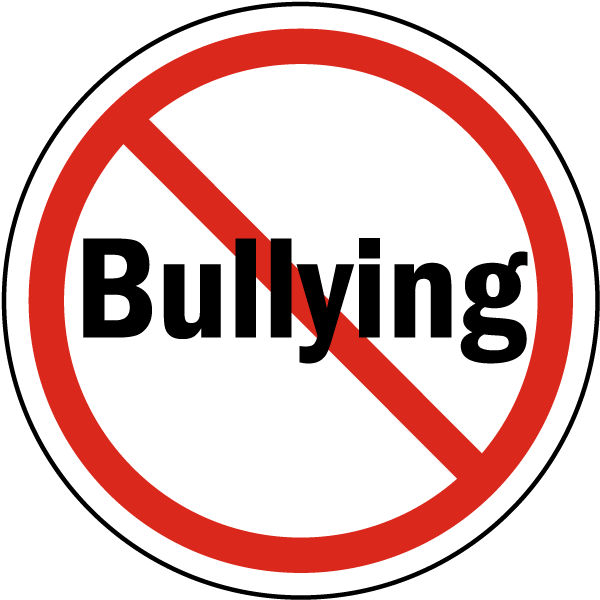 Буллинг
 
1.Физический  буллинг - толчки, удары, нанесение иных телесных повреждений.
2. Психологический  буллинг - насилие, наносящее психологическую травму путём словесных оскорблений или угроз. 
К этой форме можно отнести:
вербальный буллинг(обзывания, распространение обидных слухов и т.д.);
обидные жесты или действия( плевки в жертву и т.п.);
запугивание
изоляция ( игнорируется частью учеников или всем классом);
вымогательство 
повреждение и иные действия с имуществом
Кибербуллинг
Новая разновидность школьного буллинга- кибербуллинг – жертва получает оскорбления на свой электронный адрес, унижения с помощью мобильных телефонов или через другие электронные устройства (пересылка неоднозначных изображений и фотографий, обзывание, распространение слухов и др.).
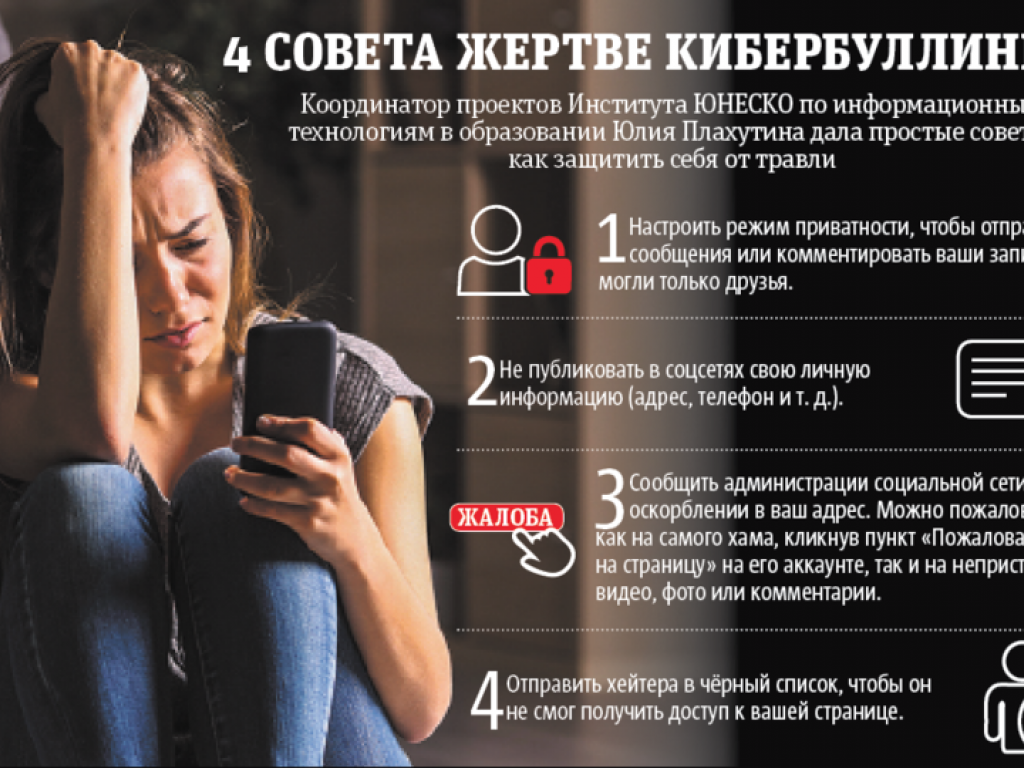 В ситуации травли всегда есть : Зачинщики, Жертва и конечно, Преследователи — основная масса детей, которая под руководством зачинщиков осуществляет травлю. 
Иногда в классе присутствуют и нейтральные наблюдатели, которые  не отличаются от преследователей, так как своим молчанием они поощряют травлю, никак ей не препятствуя.
Бывает, что среди одноклассников находятся и защитники жертвы. Иногда появление защитника способно в корне изменить ситуацию (особенно если защитников несколько или с их мнением в классе считаются)
Зачинщики
Обычно 1-2 человека в классе становятся инициаторами травли.        Что же это за дети? 
Это дети, уверенные в том «господствуя» и подчиняя, гораздо легче будет добиться своих целей;
Не умеющие сочувствовать своим жертвам;
Физически сильные подростки;
Легко возбудимые и очень импульсивные, с агрессивным поведением.
Желающими быть в центре внимания;
Мечтающие быть лидерами в классе;
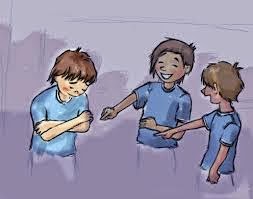 Если ваш ребенок стал      жертвой буллинга

   Большинство детей стесняются признаться в том, что над ними издеваются. Они могут никому об этом не рассказывать. Если ваш ребенок все-таки пришел к вам за помощью, отнеситесь к этому серьезно. Если ребенок впервые попросил о помощи, но к нему не отнеслись серьезно, второй раз он уже к вам не обратится.
Как догадаться, что ребенок – жертва буллинга?
Вот сигналы, на которые следует обратить внимание.

Не имеет близких приятелей
По утрам часто жалуется на головные боли ( придумывает какие-либо причины, чтобы не идти за занятия);
Задумчив, замкнут;
В его поведении просматриваются резкие перемены в настроении;
Злость, обиду, раздражение вымещает на родителях, родственниках, более слабых объектах (младшие братья и сестры, домашние животные).
Выпрашивает или тайно берет деньги; (внятно не объясняя причину своего проступка ).
Приходит домой с мелкими ссадинами, ушибами, его вещи выглядят так, словно кто-то ими вытирал пол; книги, тетради, сумка находятся в аварийном состоянии.
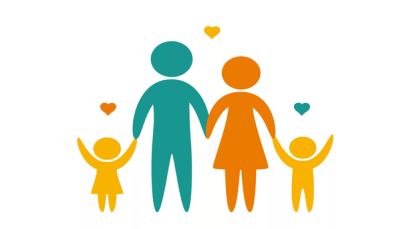 Как помочь своему ребёнку, ставшему жертвой буллинга

!!! Прежде всего, понять истинную причину происшедшего с ним;
!!! Убедиться, что ваш ребёнок действительно стал жертвой  буллинга;
!!!Сообщить об этом классному руководителю и педагогу- психологу;
!!!Если ребёнок был сильно напуган и потрясён случившимся, не отправлять его на следующий день в колледж;
!!!Ни в коем случае не игнорировать случившееся с ребёнком и не пускать всё на самотёк.
!!!Успокоить и поддержать ребенка словами: 
!!! «Хорошо, что ты мне сказал. Ты правильно сделал»; «Я тебе верю»; «Ты в этом не виноват»; «Мне жаль, что с тобой это случилось».
Не отчаивайтесь, поддерживайте ребенка!
Родители могут сыграть важную роль в предотвращении проявлений буллинга.
 Вот несколько советов об этом:
Учите детей решать проблемы конструктивно, без агрессивности, хвалите их, когда у них это получается!
Хвалите их, когда они хорошо себя ведут, это поможет им поднять самооценку. Детям нужна уверенность в себе, чтобы они могли отстоять свою точку зрения!
Спросите у детей, как прошел их день в ОУ, внимательно выслушайте, что они говорят о своих одногруппниках и проблемах!
Серьезно отнеситесь к буллингу. Большинство детей стесняются рассказывать, что их обижают. Возможно, у вас будет только один шанс на то, чтобы помочь ребенку!
Будьте внимательны к своему ребенку, стремитесь к доверительным отношениям с ним, поддерживайте его в трудных ситуациях, обращайтесь за помощью к педагогам, психологам и руководителям образовательной организации!
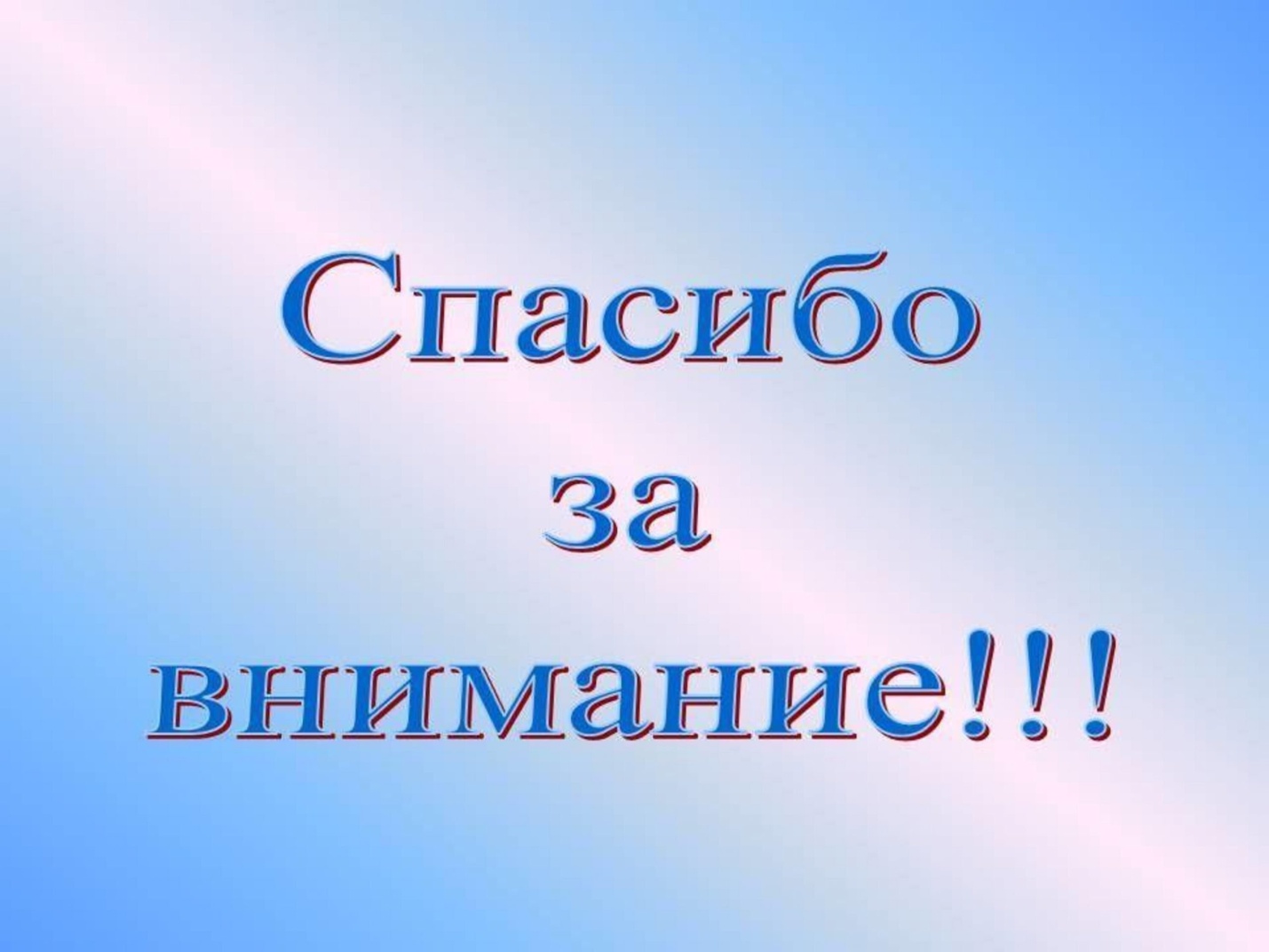